ДЕНЬ БЕГУНА
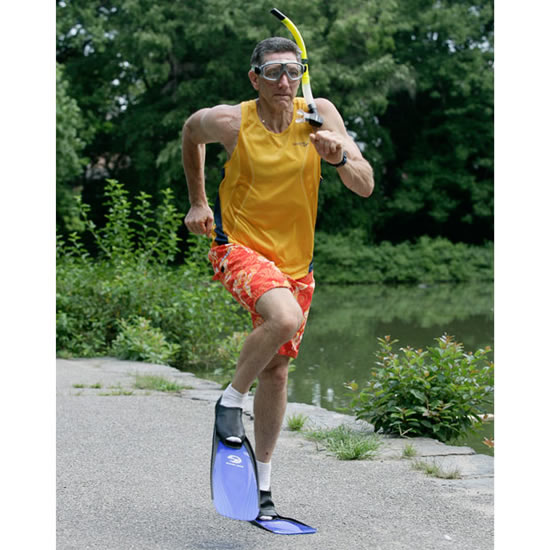 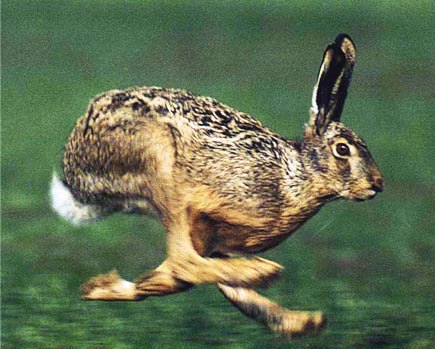 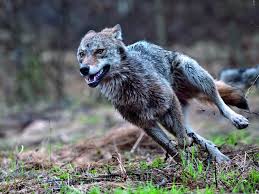 Примерный перечень вопросов по теме презентации
Чем бег отличается от ходьбы?
Какие физические качества тренируются при помощи бега?
Из каких видов спорта состояли первые олимпийские игры?
Какие существуют виды бега в спорте?
Как называется самая длинная дистанция в беге?
Как нужно бежать, чтобы развивать скорость?
Как нужно бежать, чтобы укреплялось сердце?
Можно ли заниматься бегом вдоль автомобильных дорог?
В каких местах нужно заниматься оздоровительным бегом?
Когда нельзя бегать?
Какое животное самое быстрое?
С чего начинается каждая тренировка?
СПАСИБО ЗА ВНИМАНИЕ!